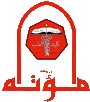 Transcription of Genes
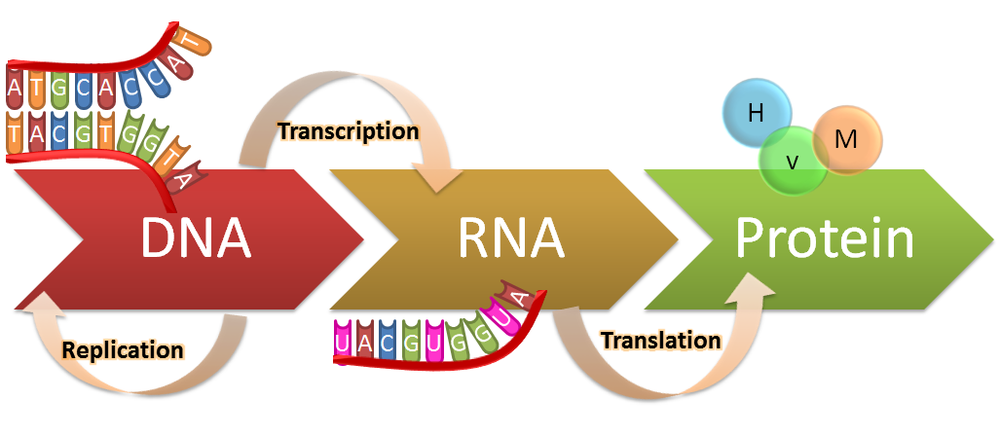 Dr. Nesrin Mwafi
  Biochemistry & Molecular Biology Department 
Faculty of Medicine, Mutah University
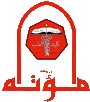 The Central Dogma of Molecular Biology
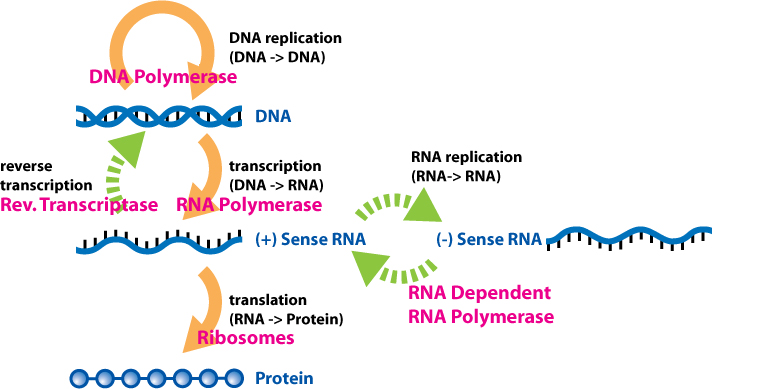 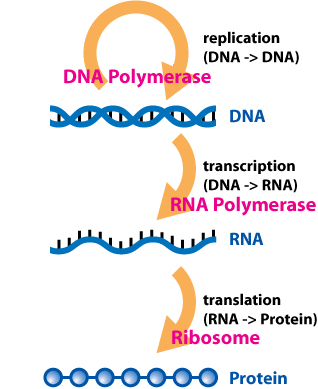 Central dogma describes the flow of genetic information in living organisms
Gene expression: is the process by which information from a gene is used in the synthesis of functional gene products (proteins or functional RNAs)
Transcription is the first step in gene expression
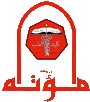 Classes of information transfer
We can not do in vitro PCR for RNA so we have transcript it via kits into DNA
General transfer
Specific transfer
Unknown transfer
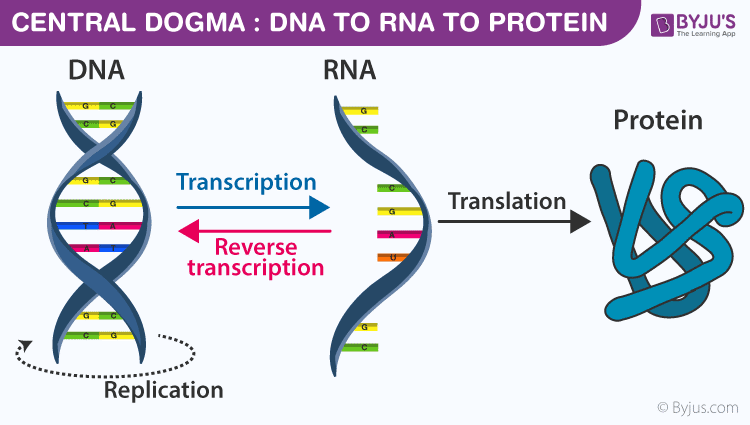 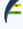 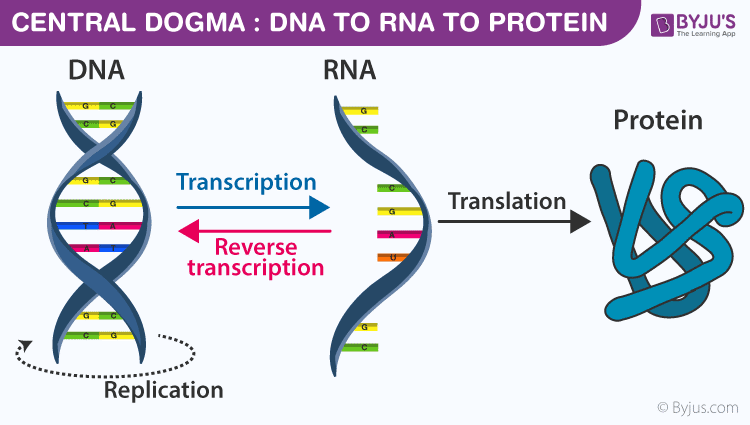 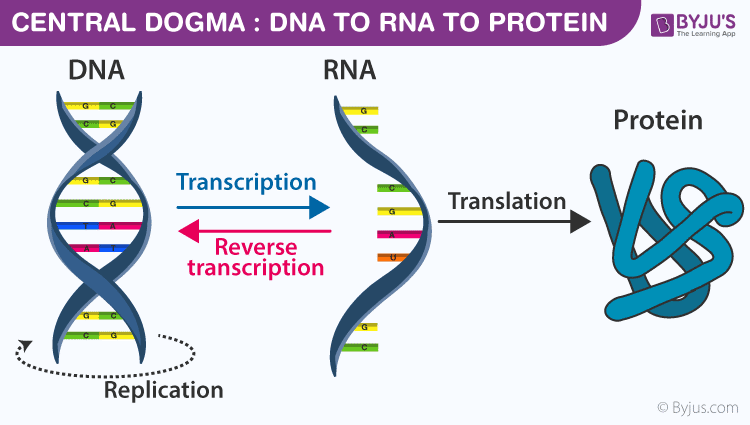 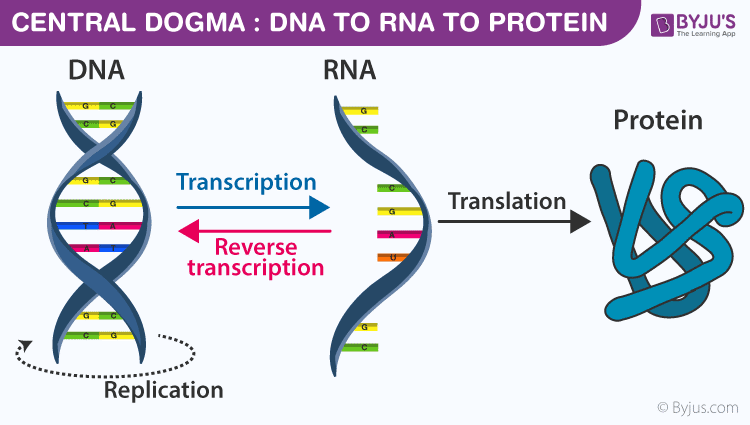 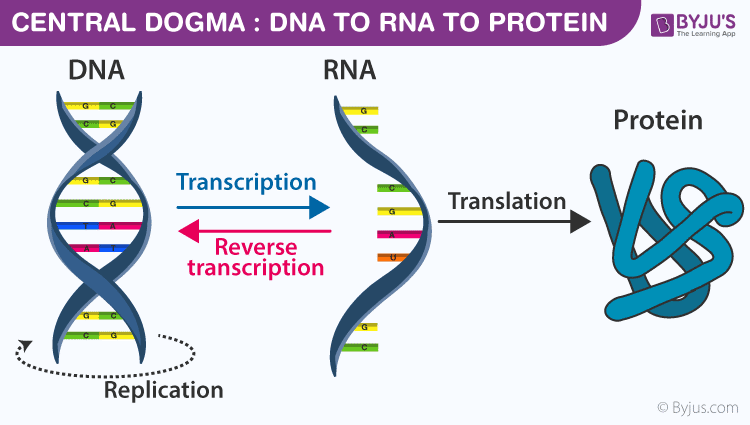 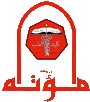 Function of different RNA Molecules
There are different types of RNA molecules:
Messenger RNA (mRNA): it is produced from the transcription of protein-coding genes. In eukaryotic cells, pre-mRNA (primary transcript) is modified to mature mRNA. In prokaryotes,                                         single mRNA (bicistronic /                          polycistronic transcript) codes                                   for different proteins 
Ribosomal RNA (rRNA): are specialized RNA molecules synthesized in the nucleolus.                   In the cytoplasm, they bind proteins                          to form ribosomes (the machinery                             to synthesize proteins)
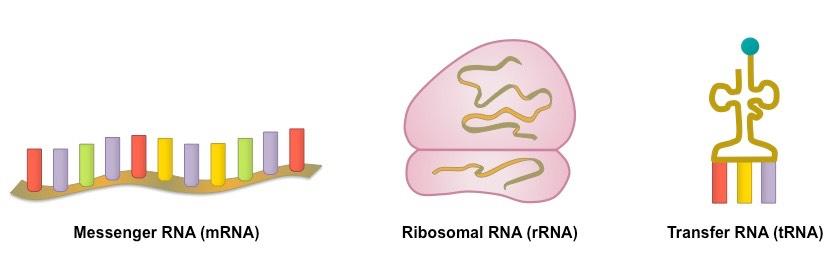 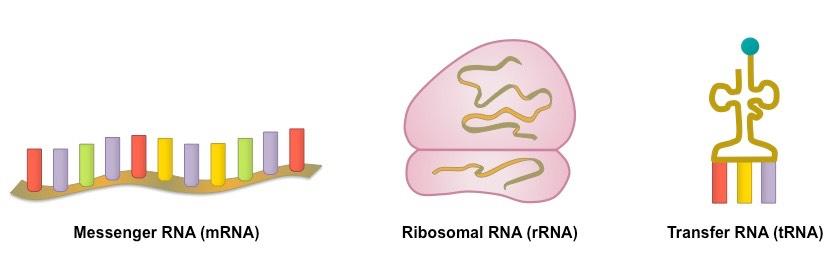 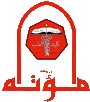 Bicistronic mRNA can be translated into 2 proteins


Polycistronic mRNA can be translated into 3 and more proteins

So in prokaryots the mRNA is very simple and can be used for synthesis of many proteins unlike the eu.


We should know that:
80S means segmentation coefficient   
                                                           معامل الترسب
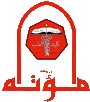 Function of different RNA Molecules
Ribosome consists of small and large subunits. In eukaryotes (80S) the small subunit (40S) consists of 18S rRNA and 33 proteins while the large subunit (60S) contains: 5S rRNA, 5.8S rRNA, 28S rRNA and 50 proteins
The number of base pares is not for memorize
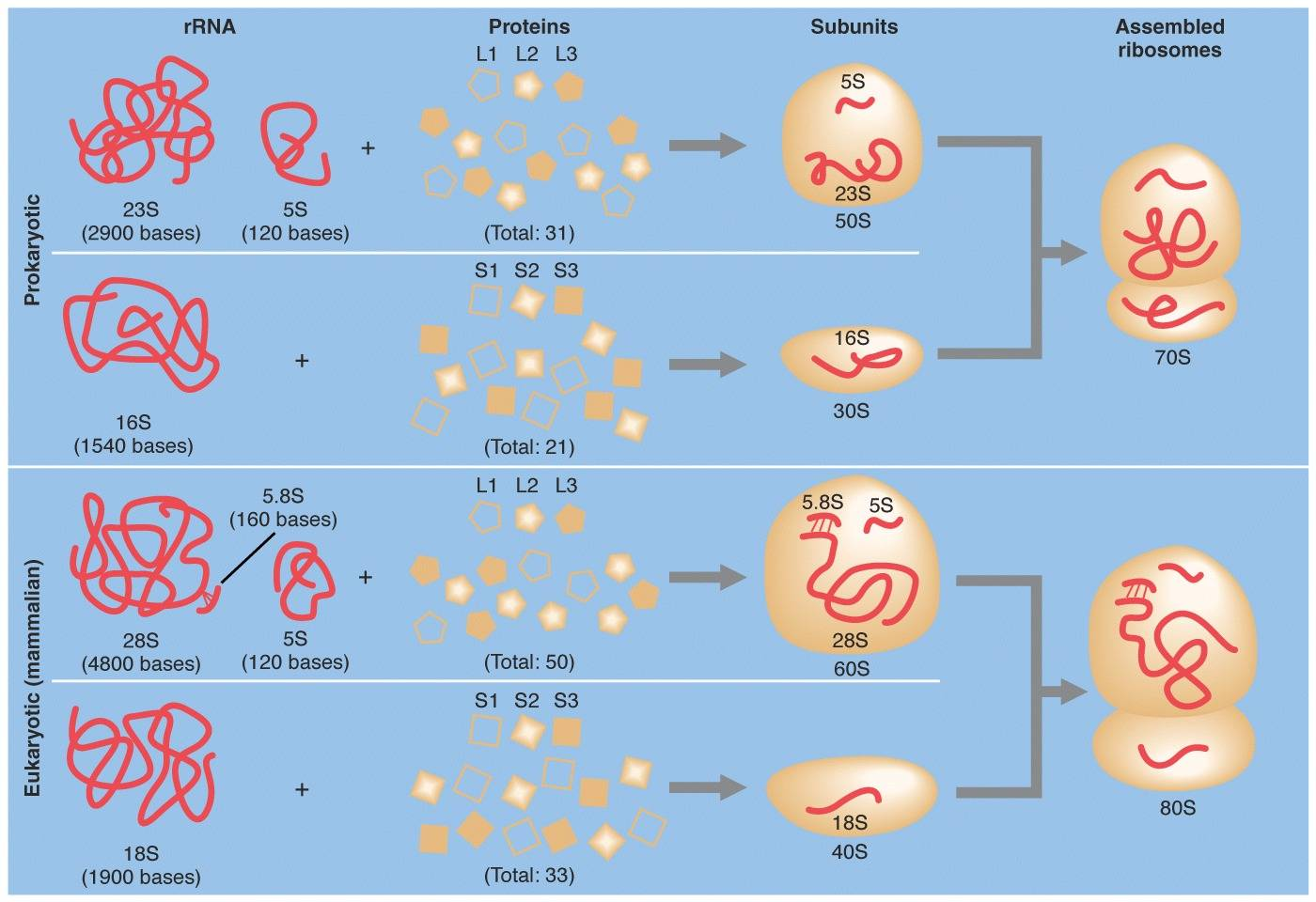 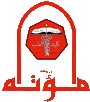 Function of different RNA Molecules
Transfer RNA (tRNA): are specialized          molecules (adaptors) that collect the proper        amino acid, bring it to the ribosome and              attach it to the growing polypeptide chain
Amino Acid
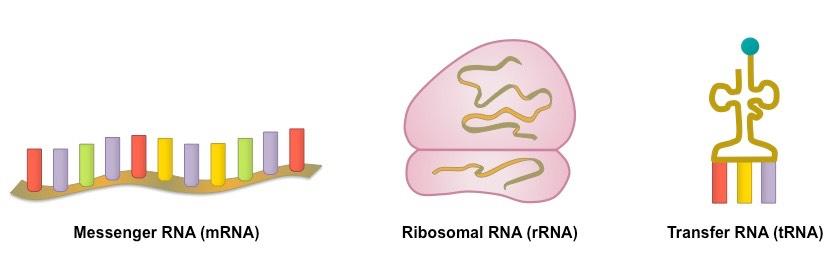 Anti codon
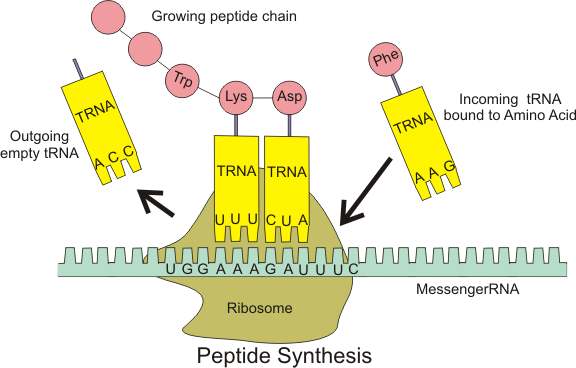 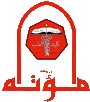 Function of different RNA Molecules
Small nuclear RNA (snRNA): is a class of small RNA molecules (150 nucleotides) which play an important role in pre-mRNA processing by removing introns (RNA splicing). snRNAs                                                 are main components of                                  spliceosome (a large                                                   protein-RNA complex) which                                             consists of 5 types snRNAs                                     (U1,U2,U4,U5 and U6) and                                       over 150 proteins.                                                    The RNA-protein complex                                          is known as snRNPs or                                      “snurps”.
Introns are areas without function so it will be removed by snRNAs
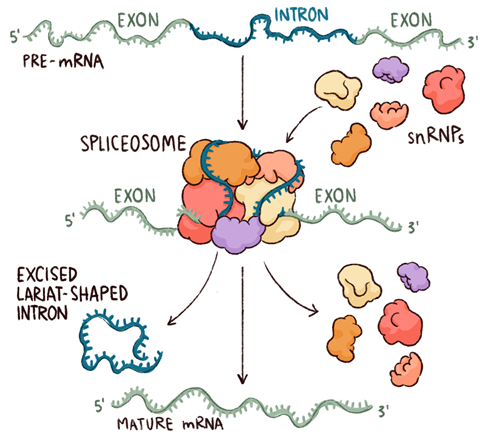 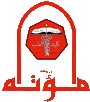 Function of different RNA Molecules
Small regulatory RNAs: small interfering RNA (siRNA 21-23Nucliotide) and  microRNA (miRNA) have a role in gene silencing and regulation of gene expression by base-pairing with complementary sequence of target mRNA molecules. Mi inhibits and degrades while Si only degrades
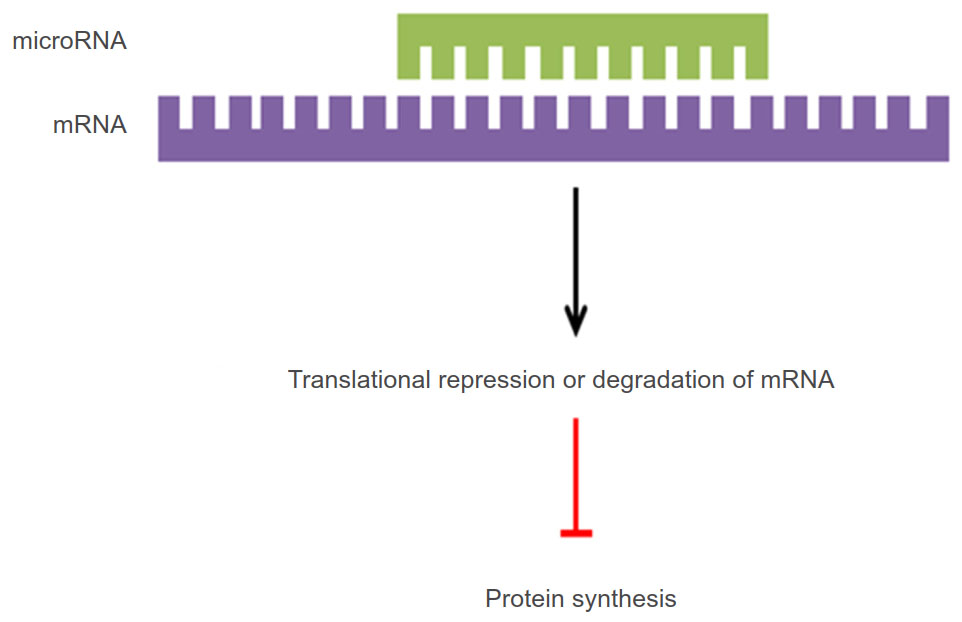 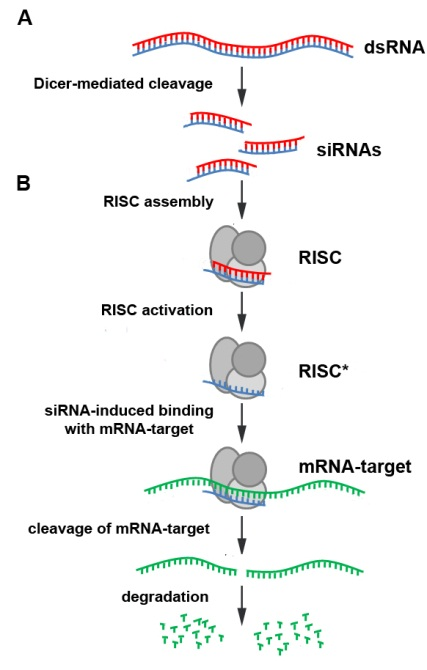 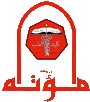 RNA Polymerase Enzyme
RNA polymerase: is an enzyme which synthesizes RNA from DNA template
Three classes of RNA polymerases in Eukaryotic cells:
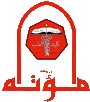 Stages of Transcription
Gene transcription in eukaryotes is more complex compared to prokaryotes 
Stages of transcription: initiation,            elongation and termination
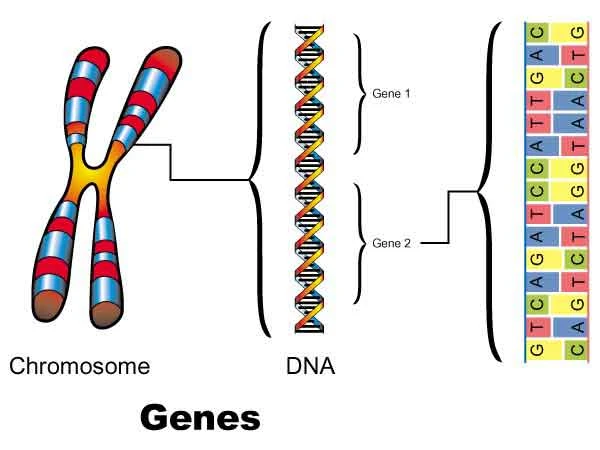 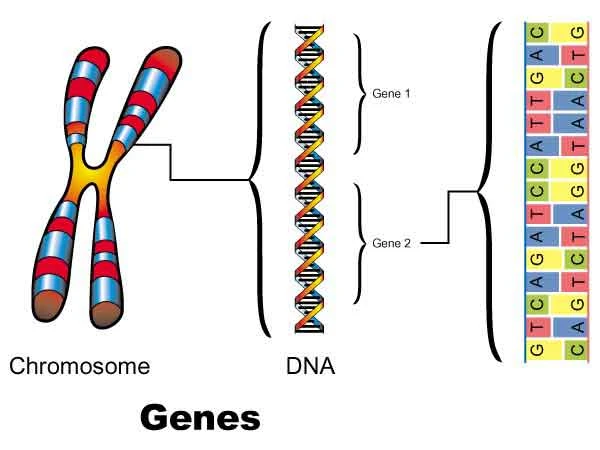 Transcription termination
 site
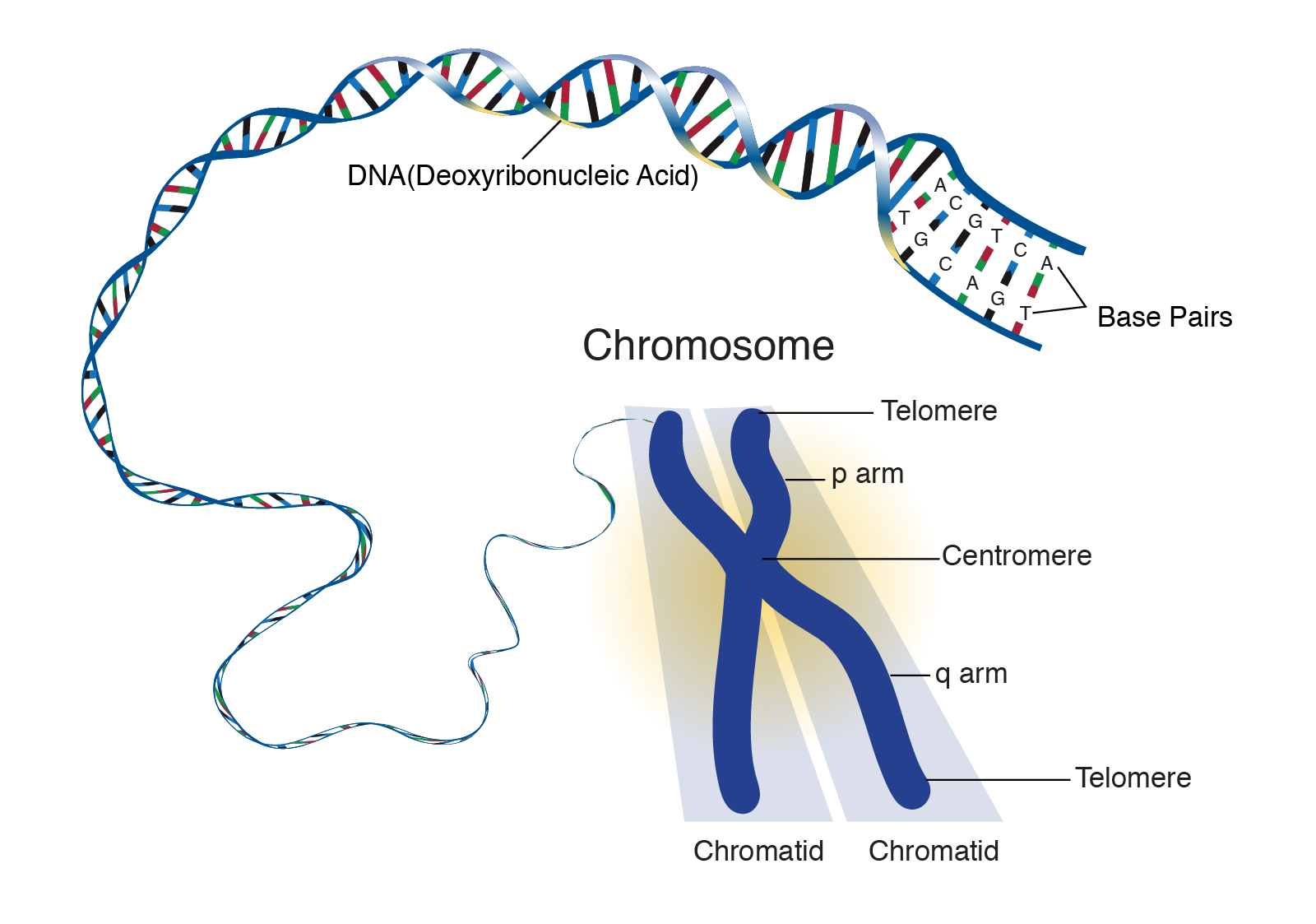 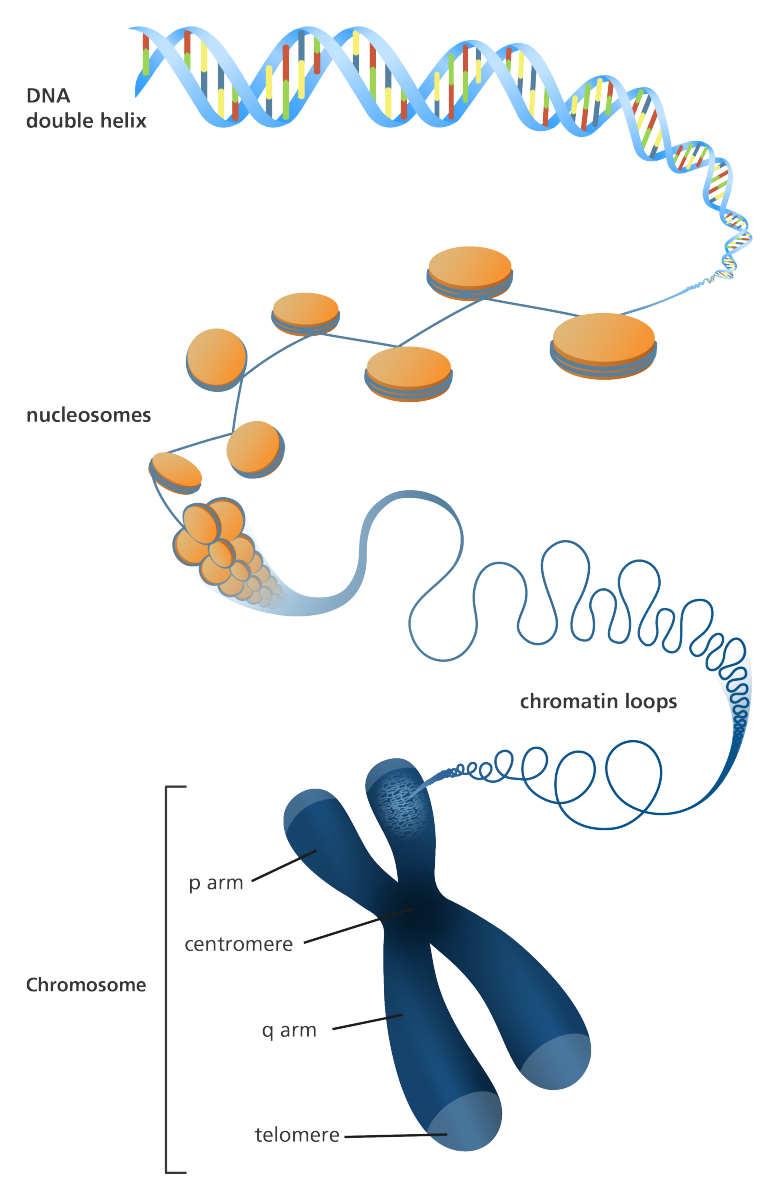 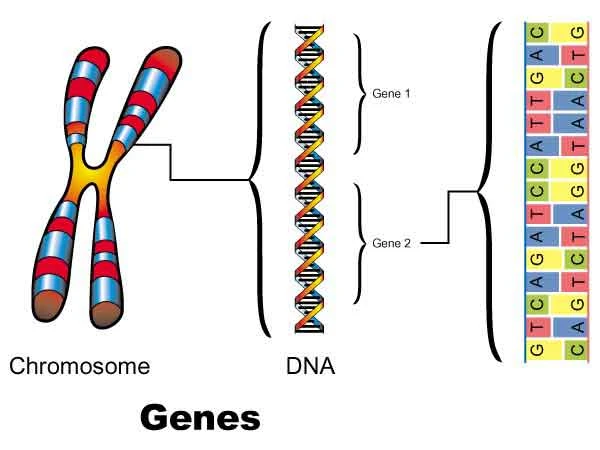 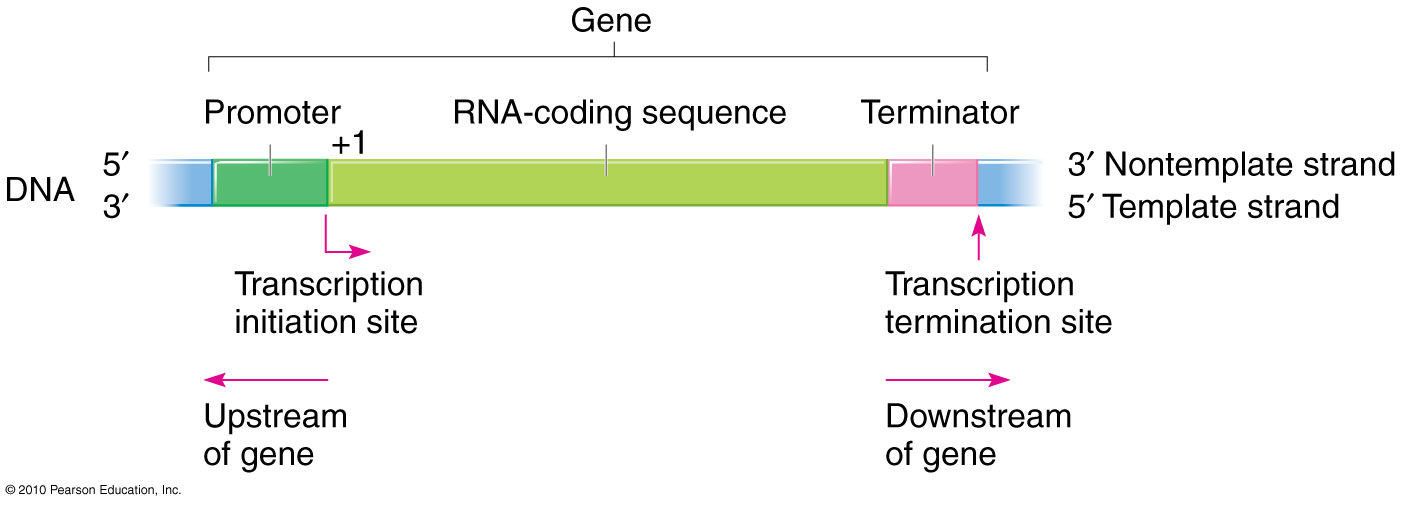 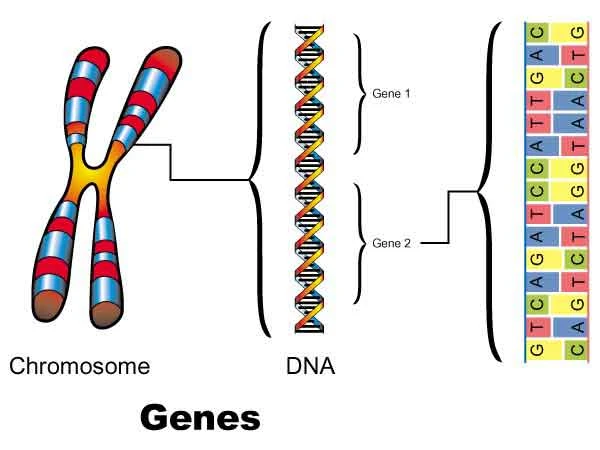 Transcription initiation site
3
4
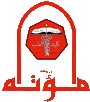 Stages of Transcription
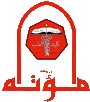 Transcription Initiation
Promoter: is a stretch of DNA sequence (non-coding DNA) where RNA polymerase can bind to start the transcription. Promoters are located upstream the genes that they regulate  
Promotors are found in Eukaryotes and Prokaryotes 
Eukaryotic promoter is a short DNA sequence (~100 bp) which consists of consensus sequences such as TATA box, BRE, INR and DPE
          UP STREAM-                          +DOWN STREAM
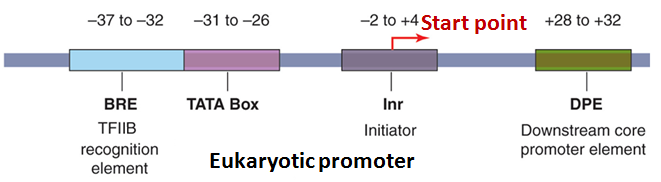 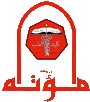 DPE will be removed as an intron during the post modification

The most important area is TATA And it’s sequence is TATAAA, and found 
In 90% of promoters.

TATA and INR can not be found together, so 90% have TATA while 10% have INR
موضوع اساس تسمية ال  Transcription Factors

حكينيا general    تعني انه جميع الجينات تحتاج الها
II   تدل على النوع الثاني من لنزيم البوليمريز
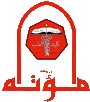 Transcription Initiation
General transcription factors (GTFs): are DNA-binding proteins which recognise specific regions in promoter and correctly position the RNA polymerase II at the transcription start site (TSS)  
There are five types of GTFs: TFIIB, TFIID (TBP and TAFs subunits), TFIIE, TFIIF and TFIIH
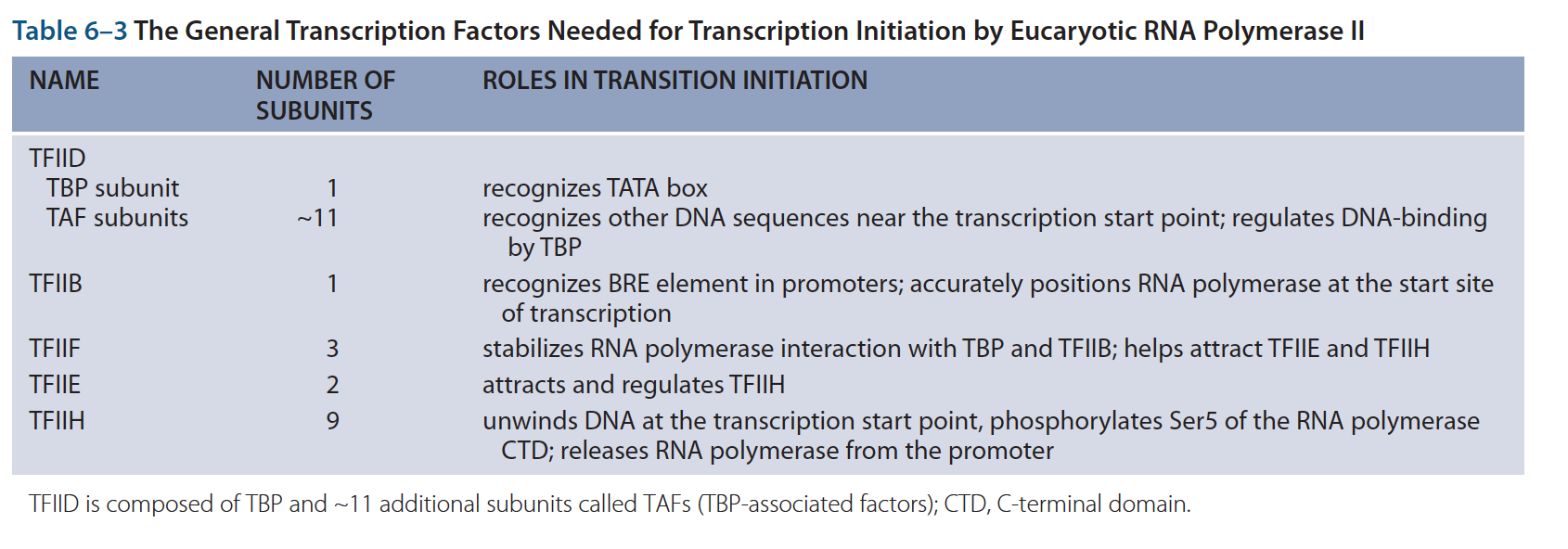 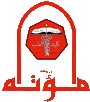 Transcription Initiation
Pre-initiation complex (PIC) formation: is the assembly of GTFs along with RNA polymerase II at the promoter region. It is an important step in the transcription initiation process
TFIID initially binds TATA box region via its TBP subunit. TFIIB subsequently binds BRE region of the promoter
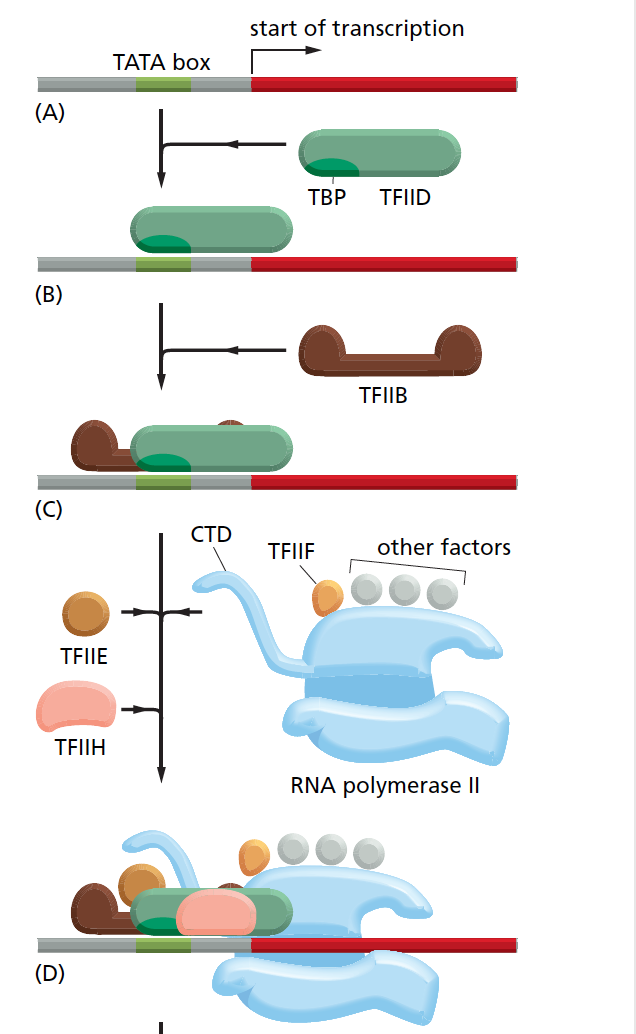 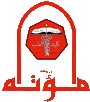 Transcription Initiation
TFIIH can perform several enzymatic steps required for the transcription elongation.
It unwinds (unzips) the double helix at the transcription start site (TSS) via its helicase activity
It phosphorylates Ser5 located at the tail of RNA polymerase II called CTD (C-terminal domain) via its kinase activity. The CTD tail consists of 52 tandem repeats of 7-amino acids sequence (Ser2, Ser5). This event is important for RNA polymerase II to escape the promoter and start elongation
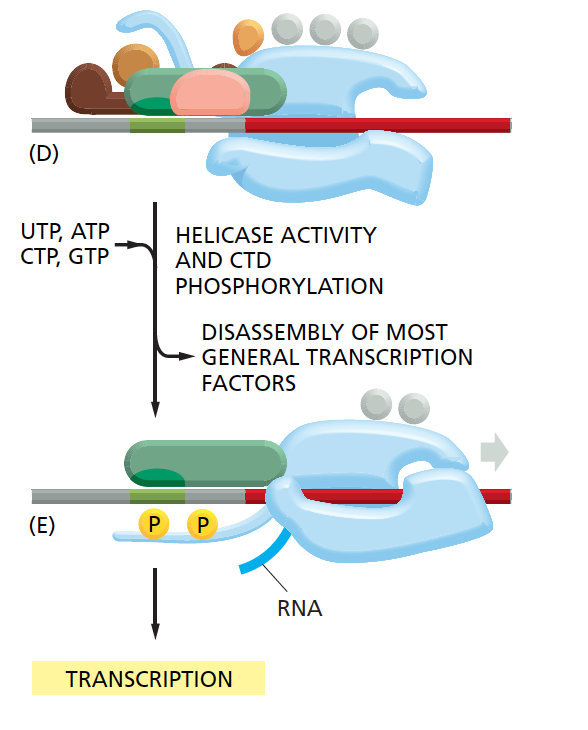 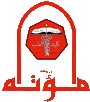 Transcription Elongation
Elongation: the extension of the newly synthesized transcript  
The template strand (antisense strand,   ): 3’-5’ strand which is used to synthesise the RNA molecule. It is complementary to RNA or transcript strand 
The coding strand (sense strand, +):5’-3’ strand which resembles the RNA strand except T is replaced with U and deoxyribose                                                                    is changed                                                                              to ribose
_
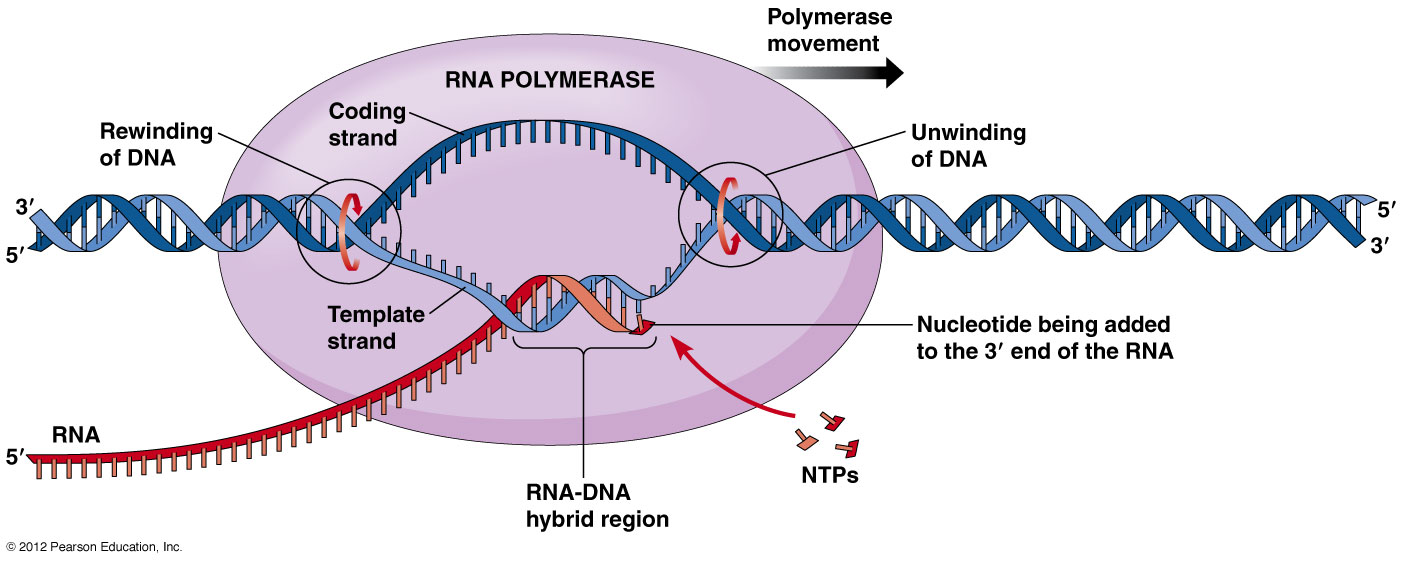 _
+
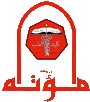 Transcription Elongation
RNA polymerase II can only read 3’-5’ DNA strand and elongate the growing RNA strand in the 5’-3’ direction (add only to free 3’end)
A polymerase II unwinds/ unzips the helical DNA and creates a bubble that exposes the single strands of DNA during the elongation process
Transcription bubble: is a region (10-20 nucleotides) where the two single strands of DNA are separated and exposed
Transcription
 bubble
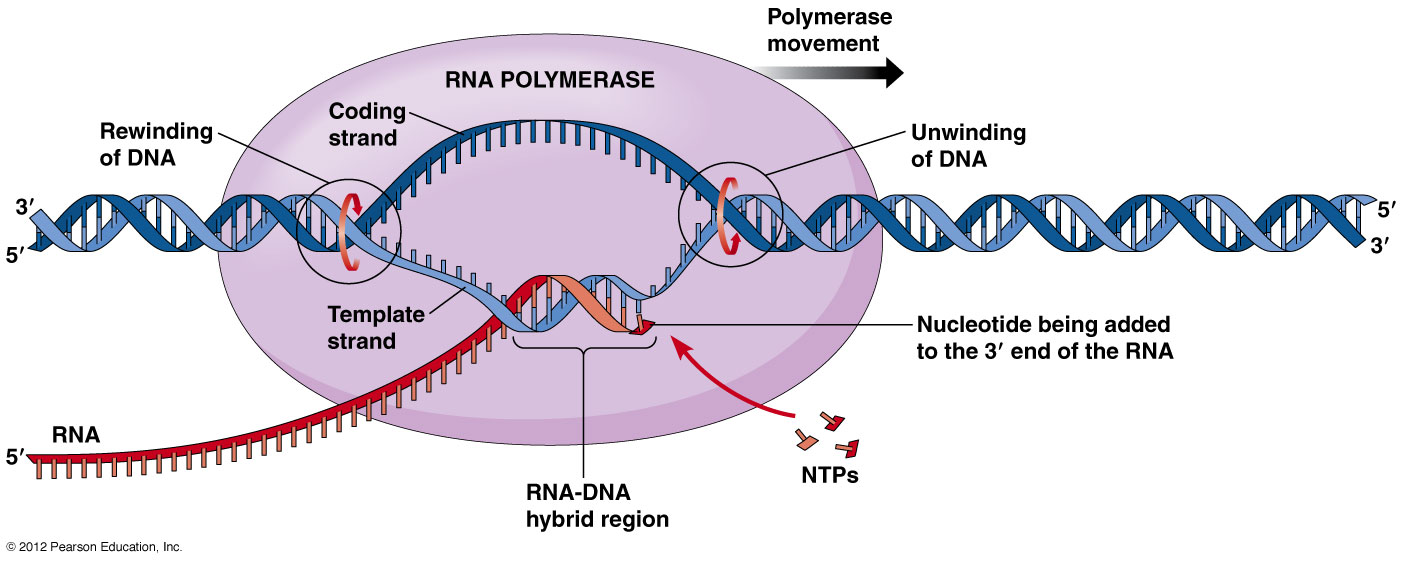 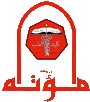 Transcription Termination
Transcription termination: in eukaryotes is not well understood. RNA polymerase II meets a termination signal and knows that it is the end of transcription so will stop at that point. 
RNA polymerase II detaches from the template strand to initiate another round of transcription.
To reinitiate transcription, soluble phosphatases remove the phosphates on CTD tail of RNA polymerase II 
The mature mRNA will leave to cytoplasm to start the second step in gene expression: Translation
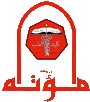 Post Transcriptional Modification
Post Transcriptional Modification (PTM): is a set of biological processes which modify the chemical structure of RNA and alter the pre-mRNA (primary transcript) to mature mRNA (functional RNA). 
PTM occurs only in eukaryotes 
PTM occurs in the nucleus. After modification, the functional RNA will leave to cytoplasm  
PTM consists of three steps:
5’ Capping
RNA splicing
3’ Polyadenylation
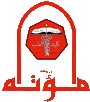 Post Transcriptional Modification
Transcription elongation in eukaryotes is tightly coupled to RNA processing steps
Phosphorylation of CTD tail (Ser2,Ser5) of RNA polymerase II proceeds gradually during the elongation 
This attracts different RNA    processing proteins to the tail (capping, factors, splicing proteins and 3’end processing proteins) 
These factors jump from the tail onto nascent RNA molecule and start processing at the appropriate time
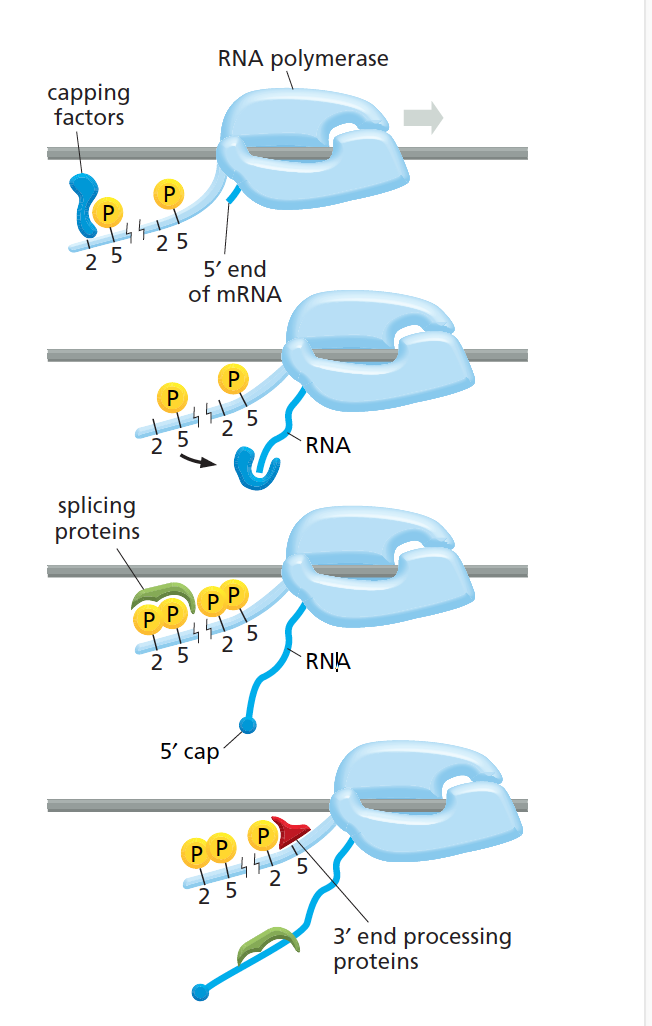 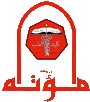 5’Capping
RNA capping is the first modification of eukaryotic pre-mRNA
Once the nascent RNA is 25 nucleotides long, a cap is added to the 5’ end
The cap consists of methylated guanine nucleotide called 7-methylguanosine (m7G)
Capping factors present on the CTD tail: 
RNA triphosphatase, 
RNA guanylyltransferase 
RNA methyltransferase
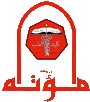 5’ Capping
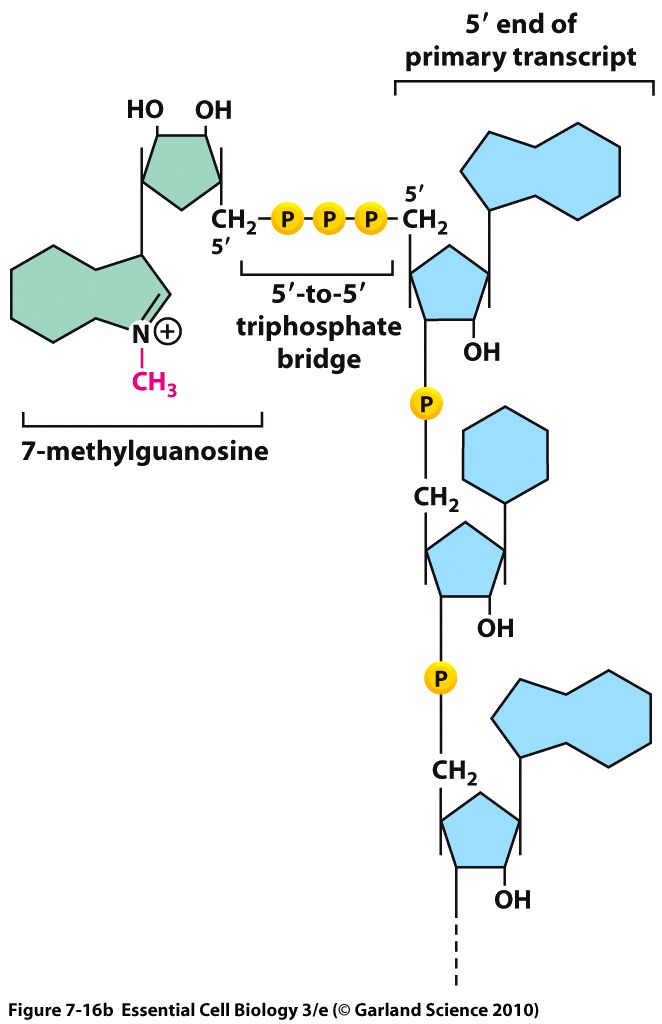 γ β α
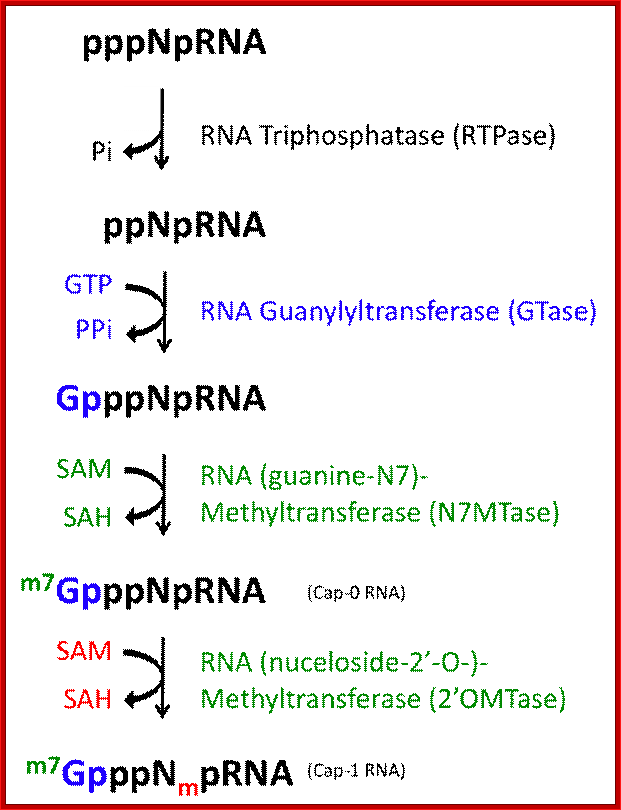 γ
(Cap 1)
CH3
α
(Cap 0)
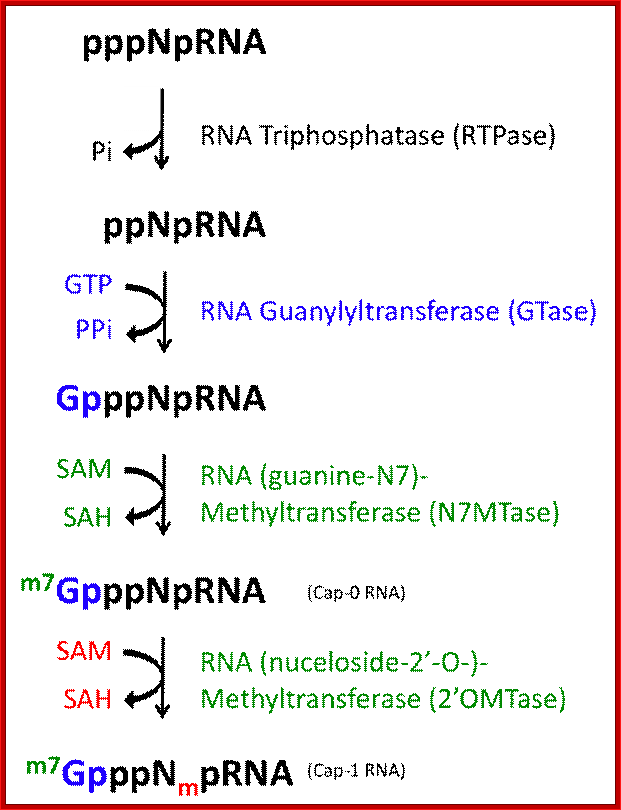 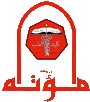 5’ Capping
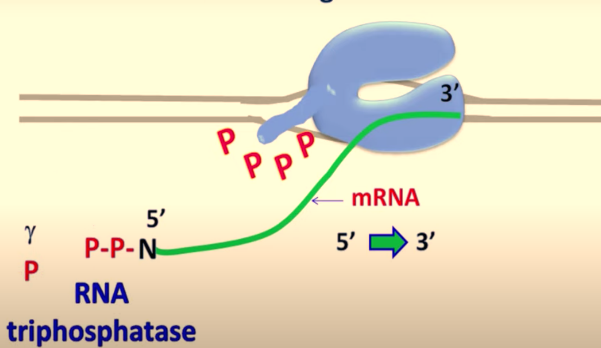 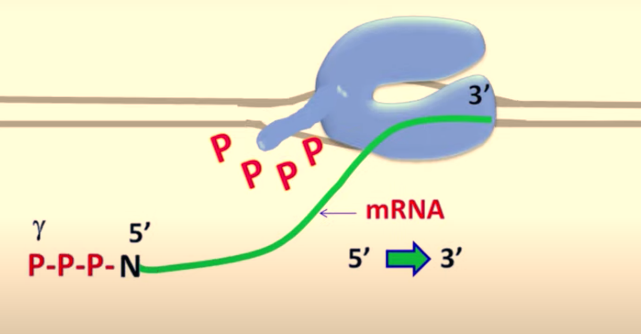 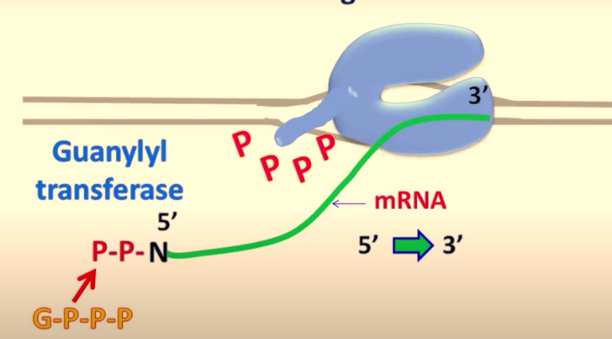 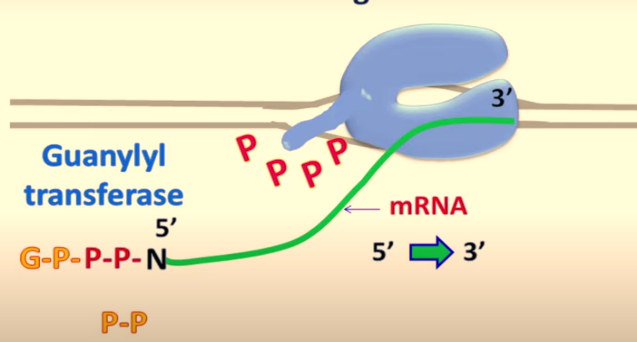 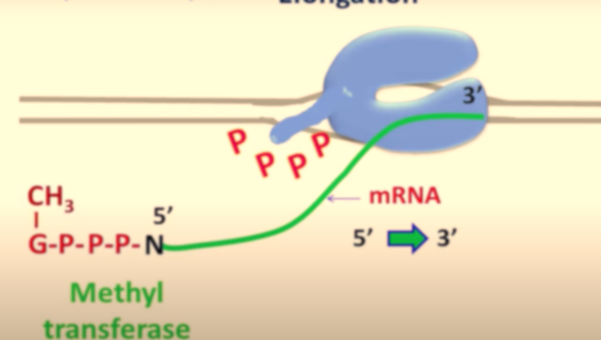 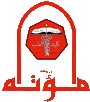 5’Capping
The 5’-5’ linkage between the 7-methylguanosine and the rest of RNA molecule is unusual 

5’ Cap has three main functions:
Protection from degradation by exonucleases 
Important for efficient translation 
Regulation of nuclear transport
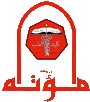 RNA Splicing
Genes consists of protein coding sequences (Exons) and non-coding sequences (Introns)
Both exons and introns are transcribed into RNA (precursor mRNA or pre-mRNA or primary transcript)
Splicing: is the excision and removal of introns and the re-joining of exons to form the mature mRNA
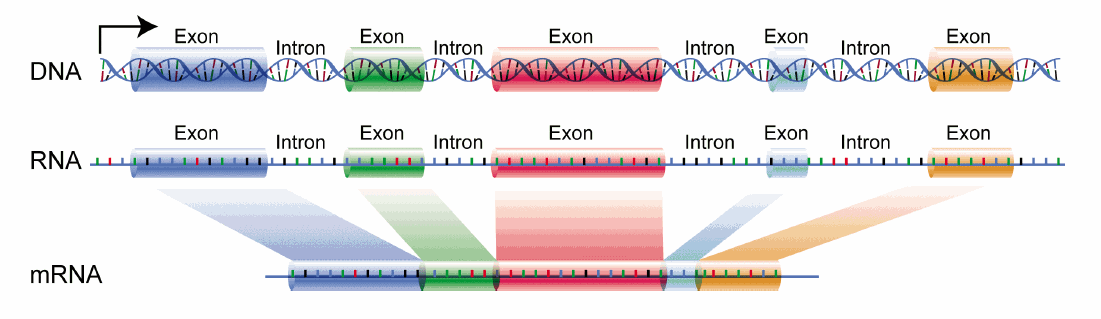 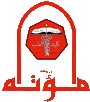 RNA Splicing
RNA splicing step occurs during the transcription elongation process and it is catalysed by a large RNA-protein molecular complex called spliceosome
Three types of consensus and short nucleotide sequences (conserved in eukaryotes) which specify  the introns and direct the splicing machinery: 

5’splice site (5’GU)
Branch point (A)
3’splice site (AG3’)
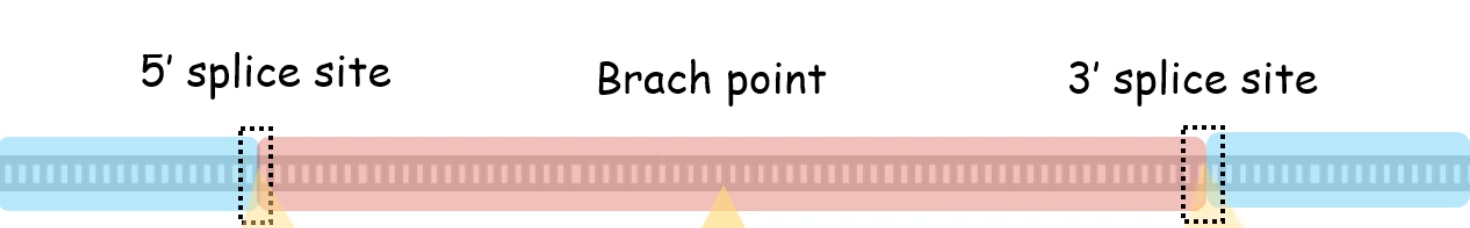 Pre- mRNA
Exon 2
Intron
Exon 1
GU
AG
A
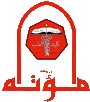 Spliceosome
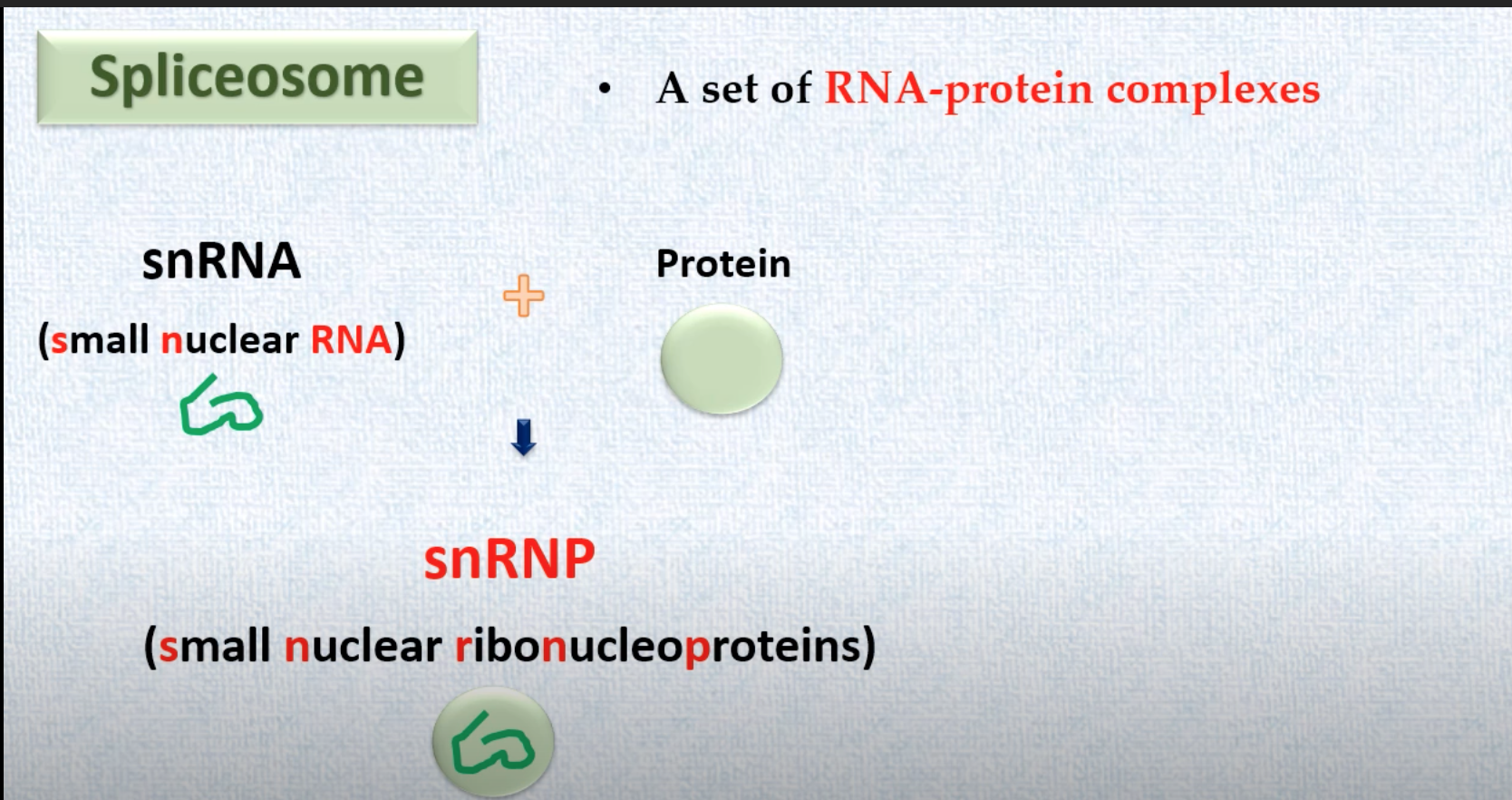 5
150
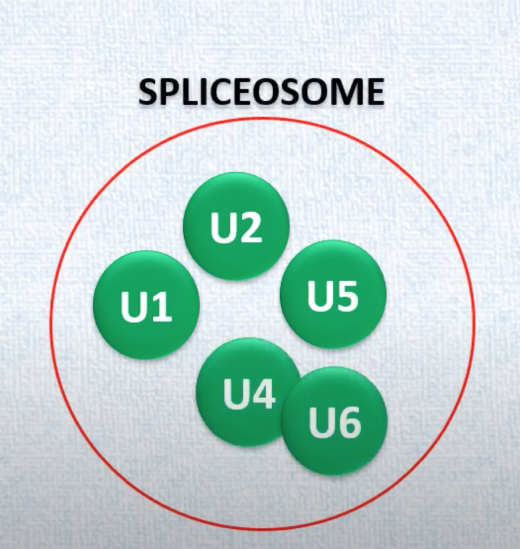 (snurps)
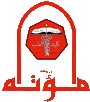 Mechanism of RNA Splicing
Each splicing event involves two sequential transesterification reactions that join two adjacent exons while removing  one intron as a lariat (a rope with a loop)
The 2’OH of A attacks the 5’ splice site                    and break the phosphodiester bond in                          the backbone of RNA
The cut 5’end of the intron becomes            covalently linked to A forming a loop
The OH at the free 3’ end of exon 1 attacks           the 3’splice site and joins the two exons                while the intron is released as lariat
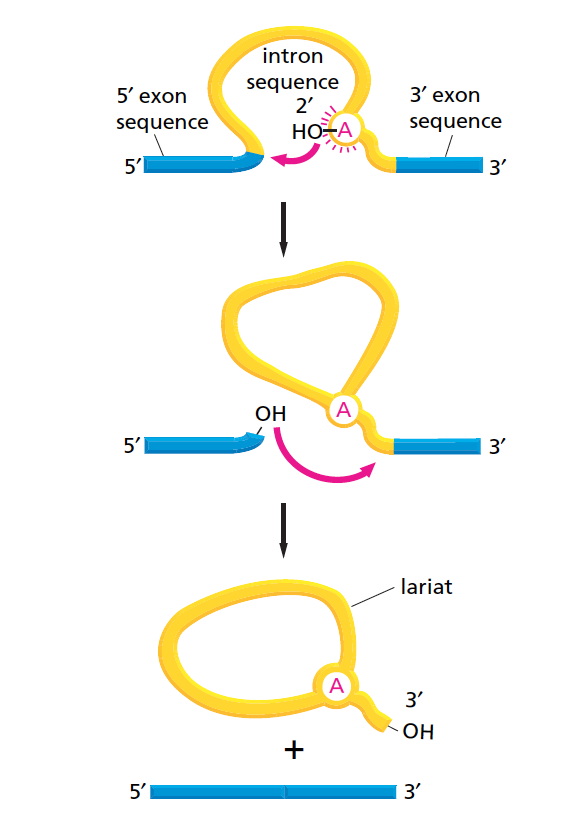 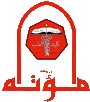 Transesterification
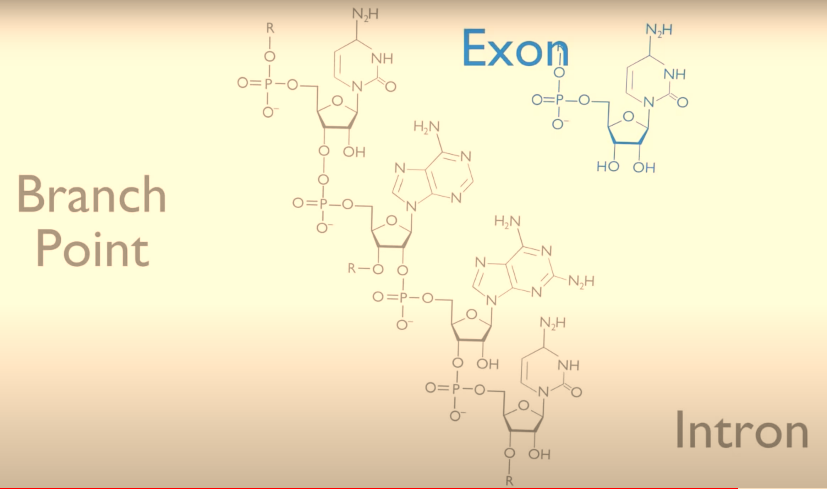 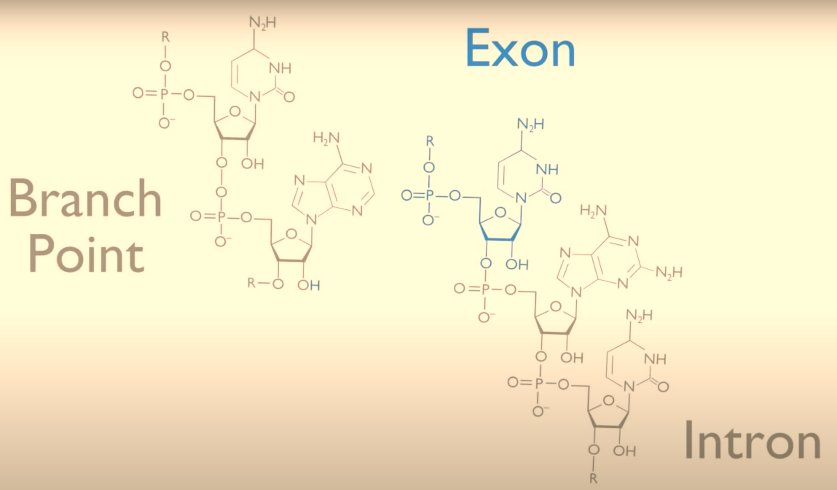 First 
reaction
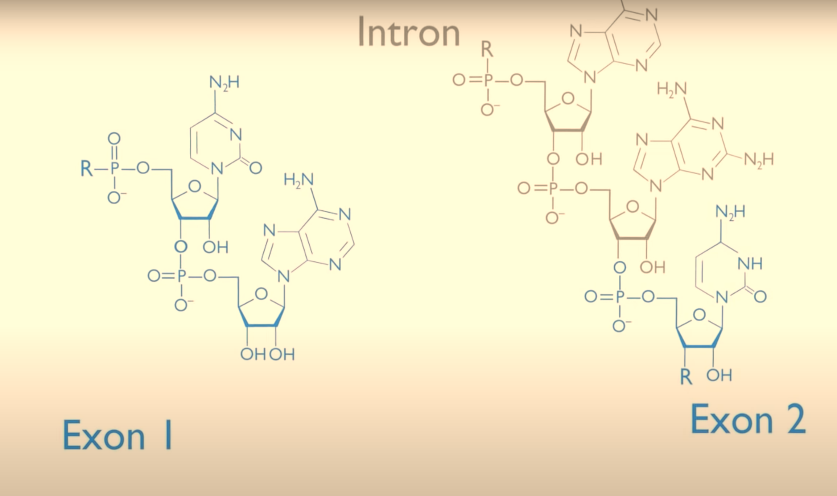 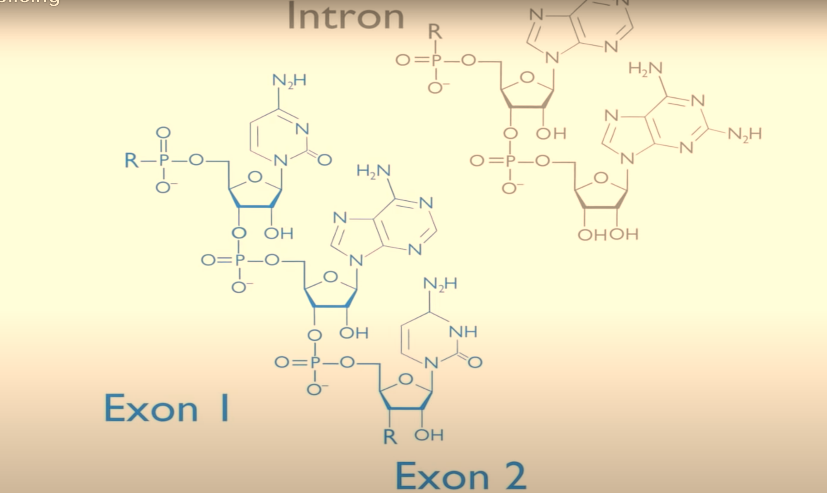 Second 
reaction
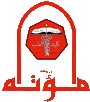 Spliceosome
There are five types of snRNAs (U1,U2,U4,U5 & U6) and over 150 proteins which assemble together at the pre-mRNA to form the functional spliceosome that catalyses the splicing event
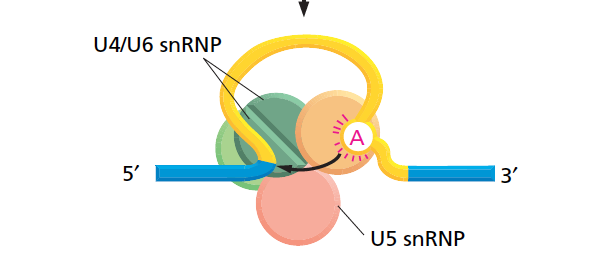 U2
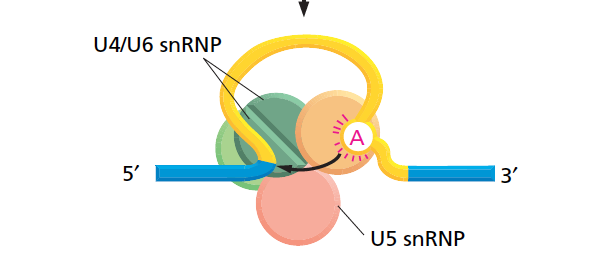 U1
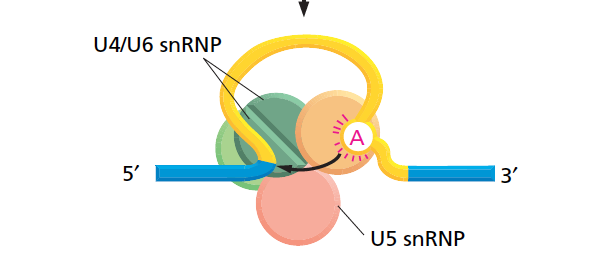 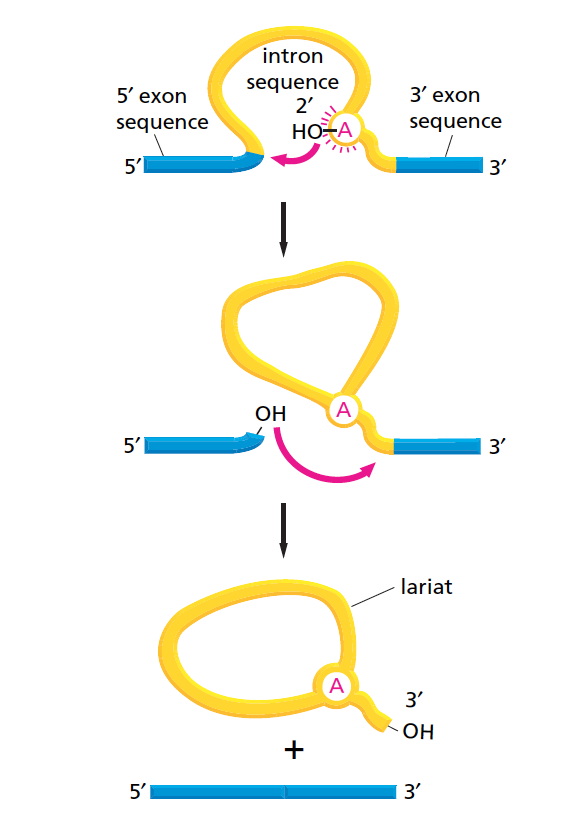 The complex that forms between each type of snRNA and proteins is called snRNPs pronounced as “snurps”
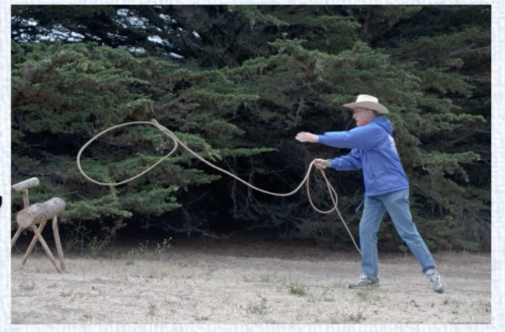 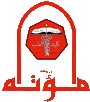 3’ Polyadenylation
The final step in pre-mRNA is the addition of poly-A tail to the newly synthesized mRNA
3’end processing signal which specifies the 3’end of each mRNA is encoded in the genome and transcribed into pre-mRNA 
The signal consists of 3 sequence elements:
Polyadenylation sequence  (5’AAUAAA3’)
The site of cleavage (5’CA3’) 
GU rich sequence
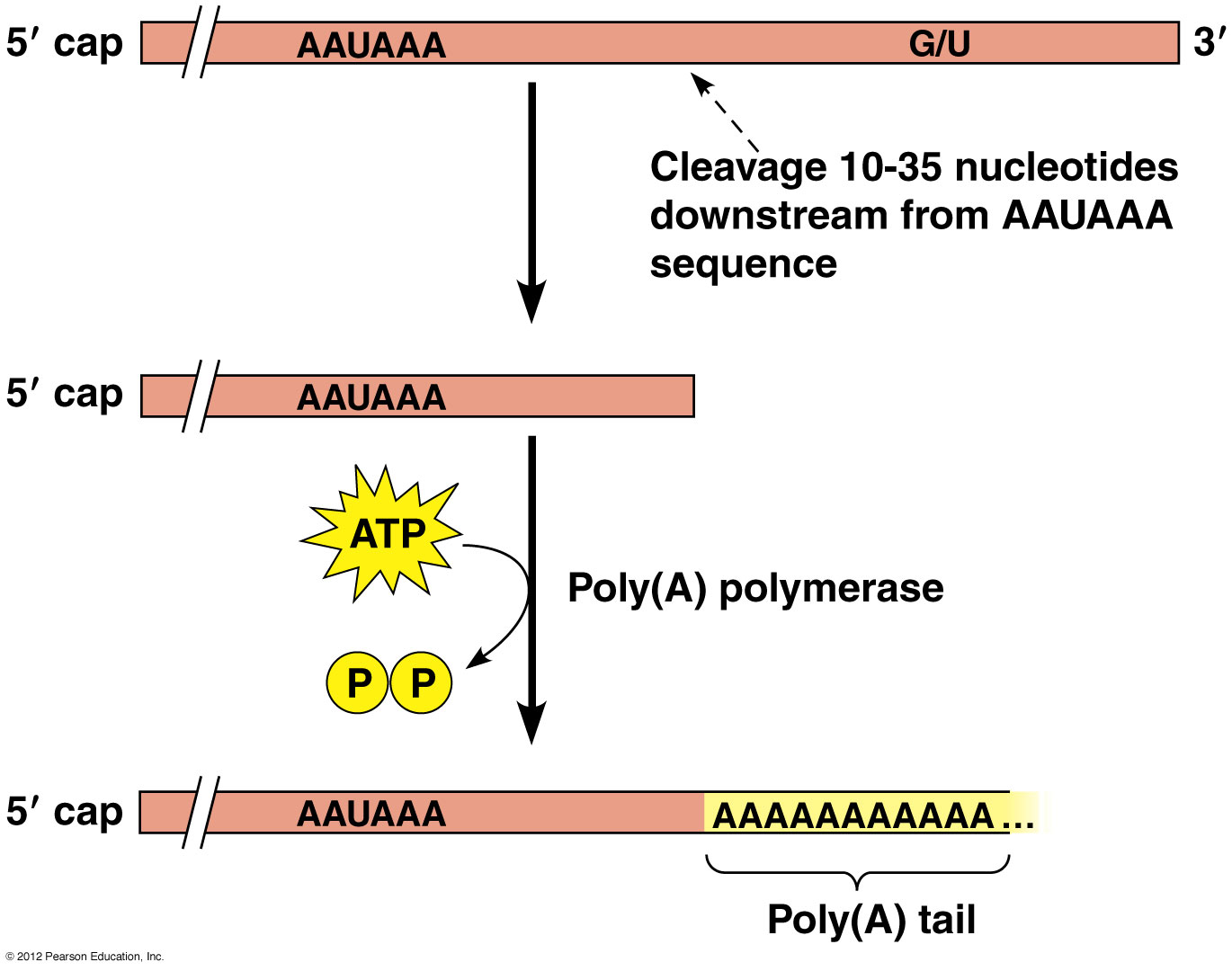 rich
CA
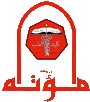 3’ Polyadenylation
There are 3 types of 3’end processing proteins or factors involved in the 3’end processing step:
Cleavage and polyadenylation specificity factor (CPSF)
Cleavage stimulation factor (CStF)
Poly-A polymerase (PAP)

CPSF and CStF are multi-subunit RNA binding proteins which can jump from the CTD phosphorylated tail of RNA polymerase II and bind the specific sequences on pre-mRNA as it emerges from RNA polymerase II
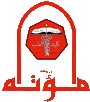 3’ Polyadenylation
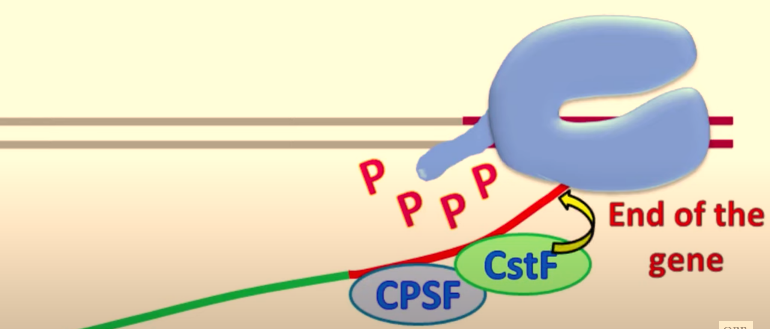 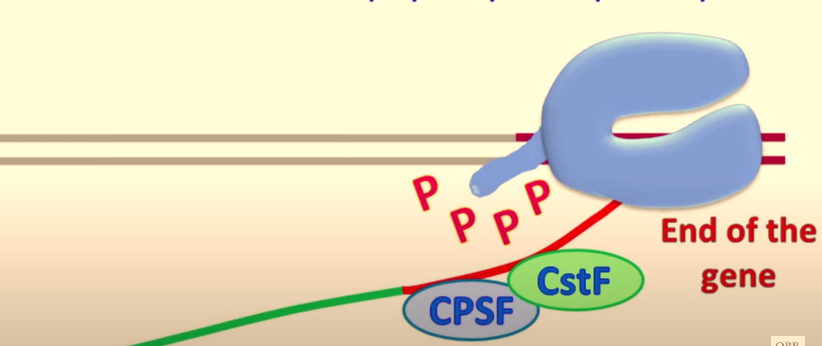 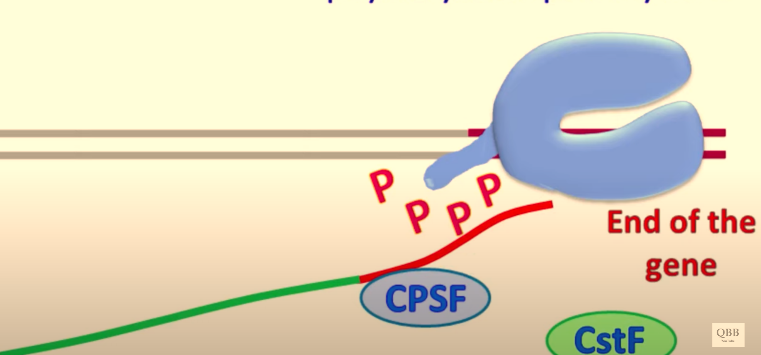 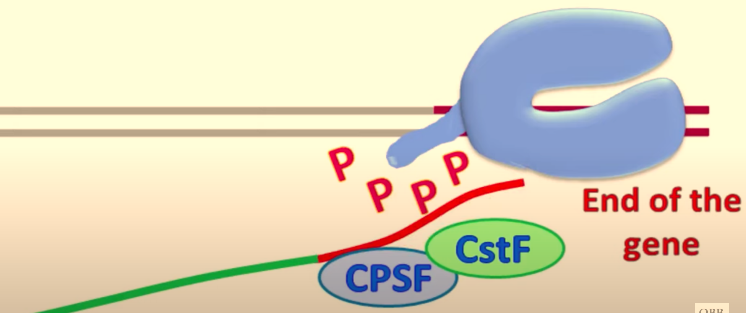 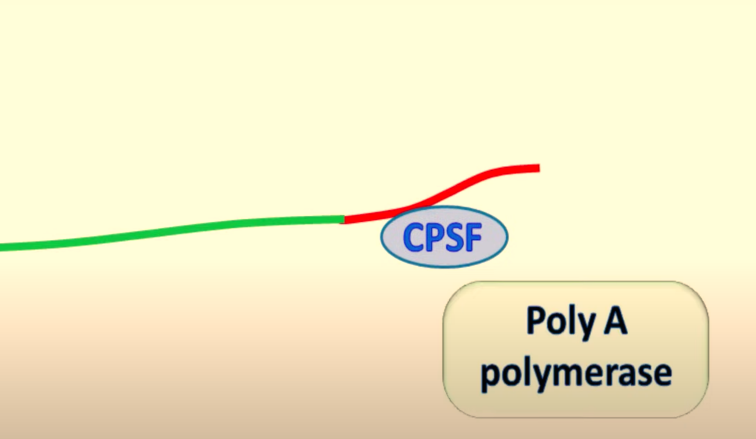 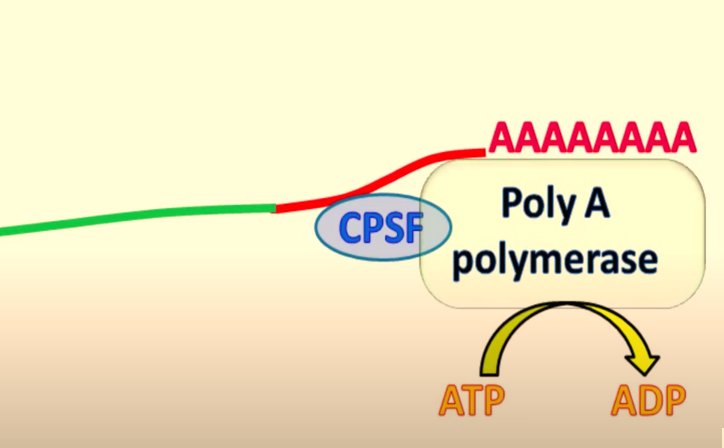 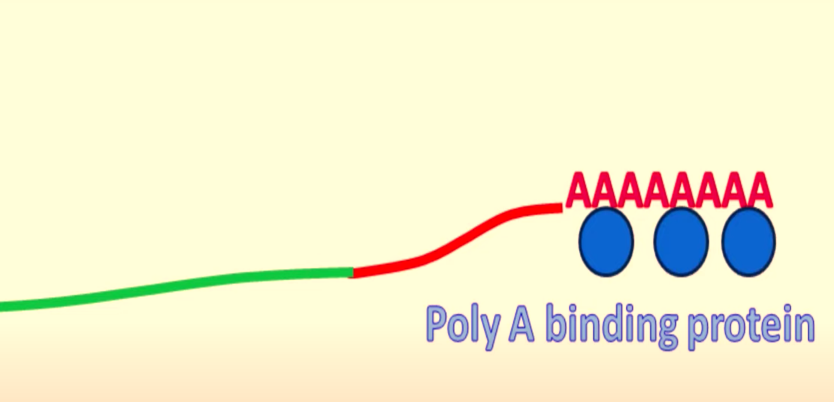 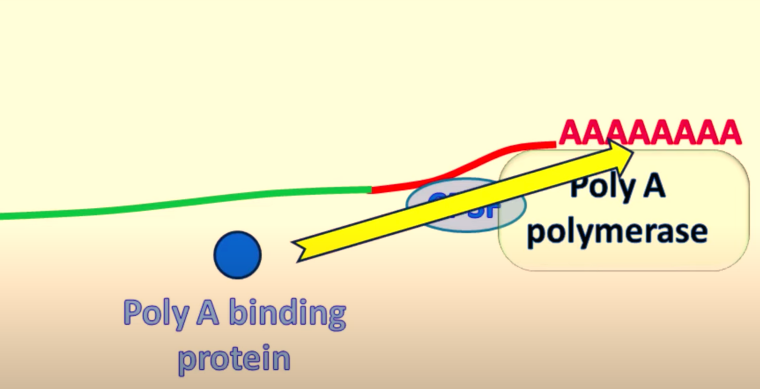 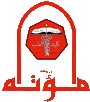 3’ Polyadenylation
Pre-mRNA is cleaved by CStF at the cleavage site
PAP is recruited and starts addition of about 200 A nucleotides to 3’ end using ATP as precursor 
Poly-A binding proteins are recruited to determine the final length of the tail
CPSF and PAP dissociate from RNA and some poly-A binding proteins remain bound to protect 3’end from degradation by exonucleases until it travels from the nucleus and pass the check test before the beginning of translation
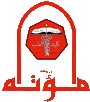 Transportation of mature mRNA
Only fully processed and mature mRNA can pass through the nuclear pore and travel to the cytosol for translation  





The final check is performed in the cytosol by initiation factors eIF4E and eIF4G to ensure efficient translation
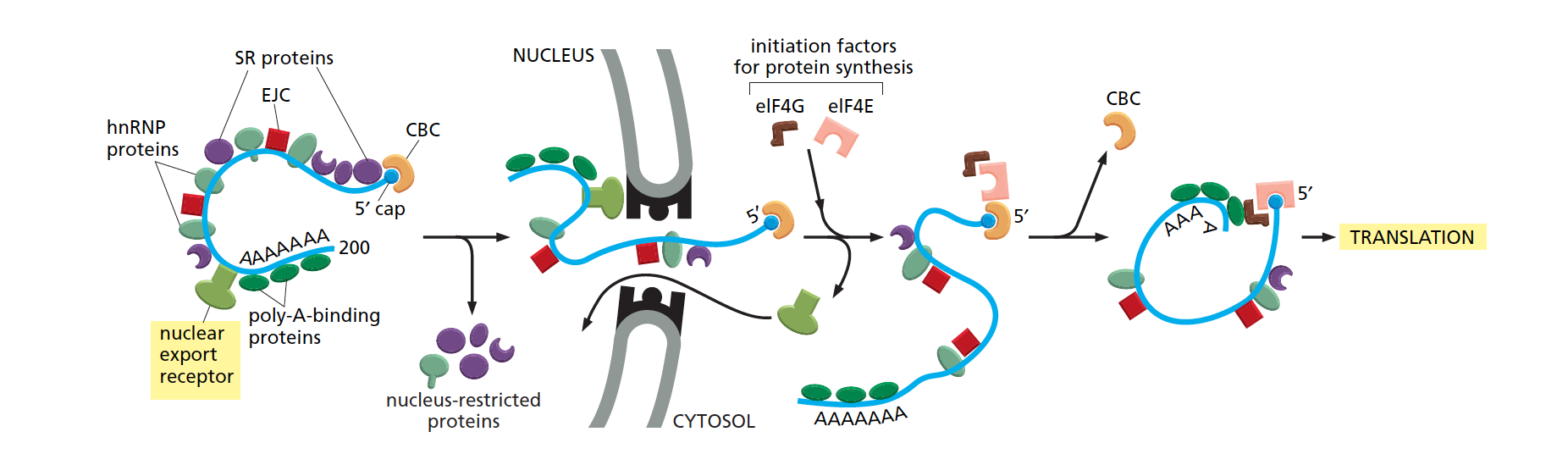 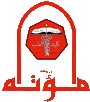 Transcription in Prokaryotes
In prokaryotes, two consensus                                    sequences at                                                            -10 (TATA) and                                                             -35 located in the promoter
σ factor recognizes the -35 region in the promoter and binds  to it
Once the RNA polymerase starts the transcription,                                                                 σ factor then dissociates to guide another enzyme to the initiation site.
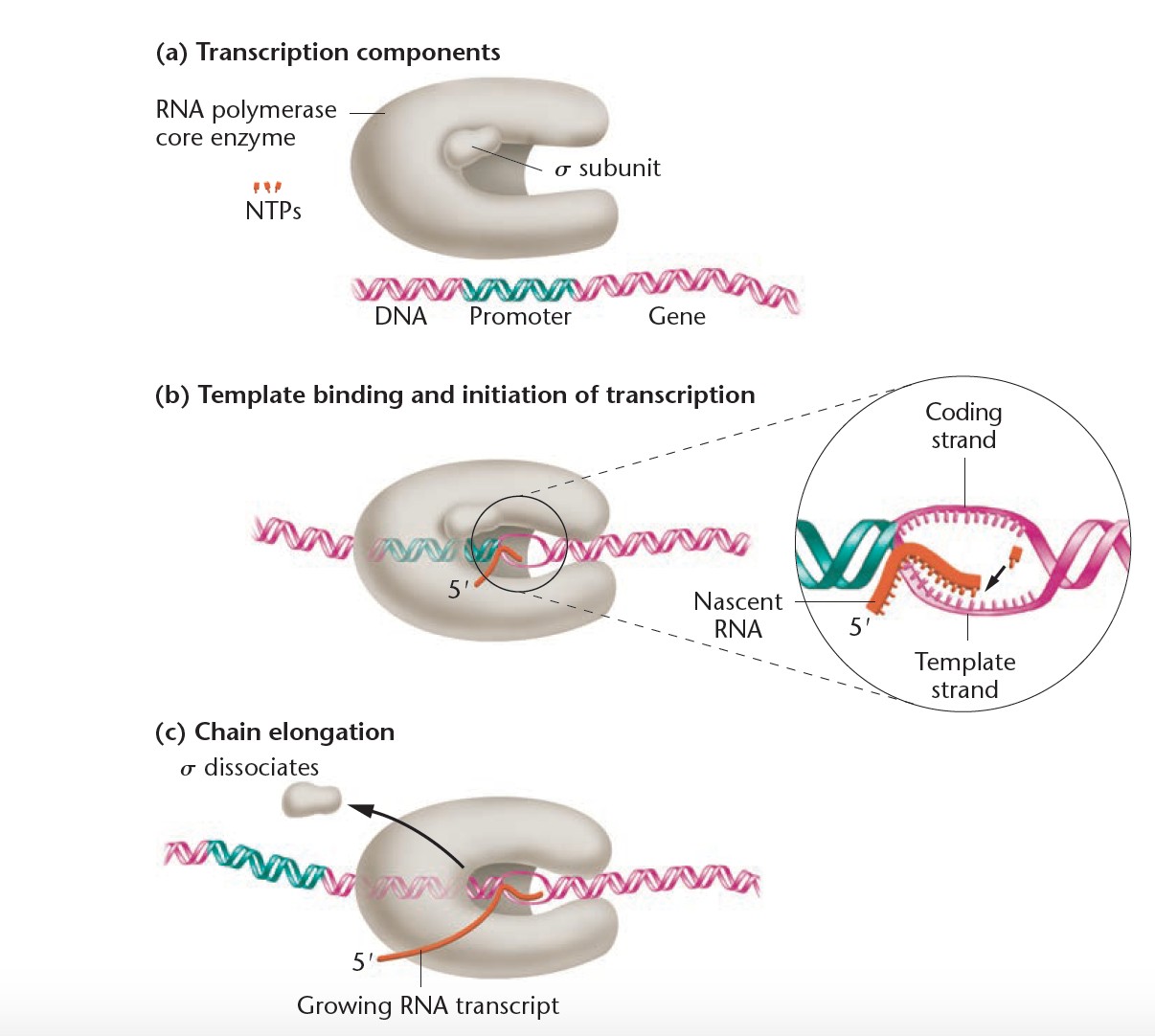 Holoenzyme
Start point
-35
-10
+1
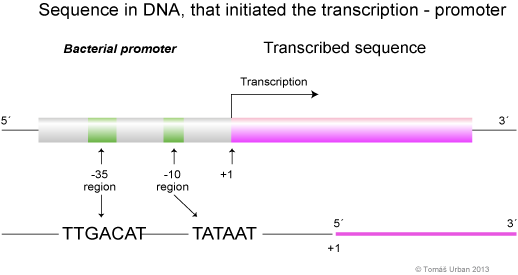 TATA
box